lecture 1
Dr. Omar Hamdan MD
Anatomical pathology Mutah UniversitySchool of Medicine- Department of Laboratory medicine & PathologyEndocrine lectures 2020
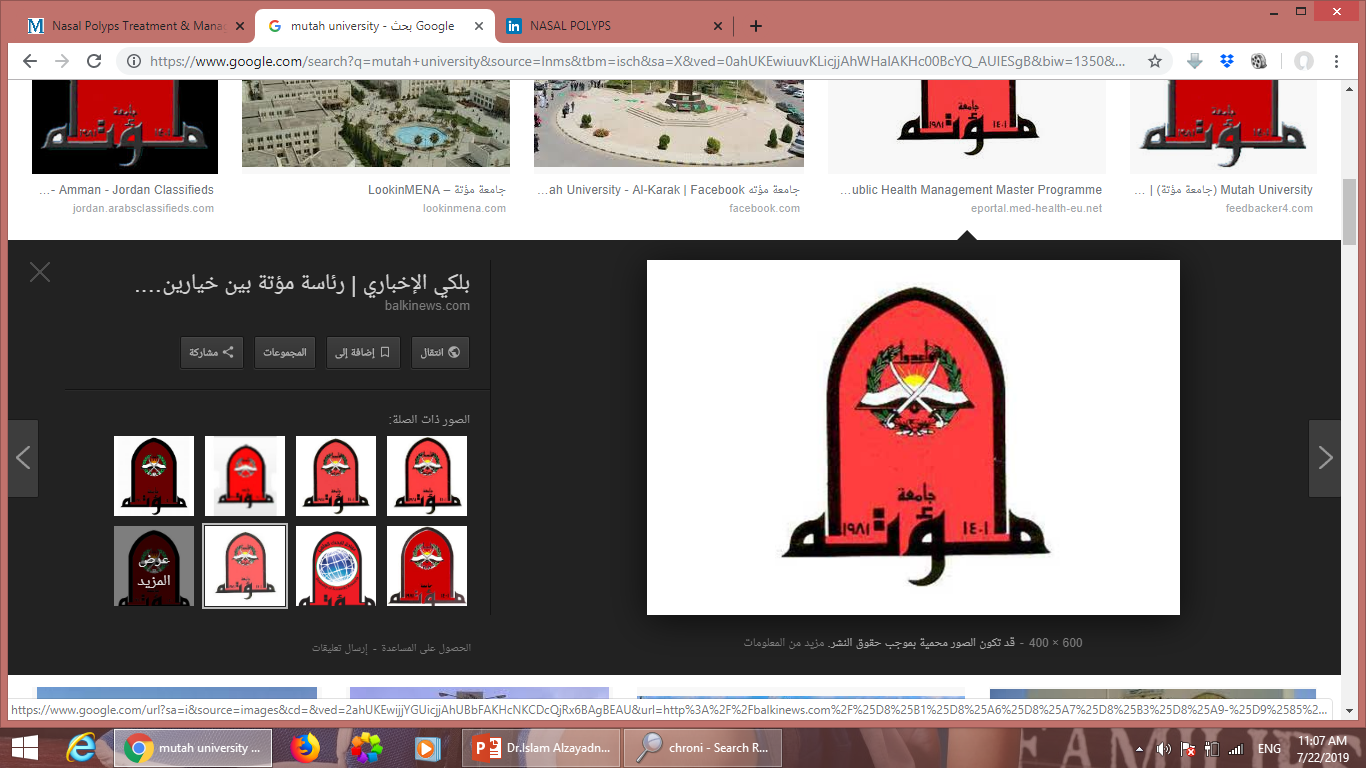 Notes
Office hours:	Sunday and Monday: 10-12, in  faculty of  medicine, third floor.
Email: omarhamdan321988@gmail.com.
Please ask me about anything you don’t  understand. If you need an appointment  outside the office hours, please let me know.
LAB material is included in the lectures.
Introduction to the endocrine system
The endocrine system is composed of glands , distributed on  various anatomical locations, that work together to maintain  homeostasis ( body’s metabolic equilibrium).
Endocrine glands secrete hormones, that circulate in the  blood to reach and affect the function of target cells.
Most hormones are secreted in response to trophic factors  that are secreted in response to certain metabolic needs.
	production of hormones downregulates the activity of the  gland that secretes the trophic hormone= negative feedback  or feedback inhibition.
See example on next slide..
example
TRH and TSH are the  trophic hormones  responsible for stimulation  of thyroid hormone  production ( T3 and T4)
Once there is enough T3  and T4 ,the TRH and TSH  are decreased.
This maintains the balance  of these hormones .
Endocrine system diseases  general principles/1
The diseases of the endocrine system can be  due to:
Mass effect
Disordered hormonal production (Under or  over production)
End organ resistence to the effect of the  hormone.
REMEMBER
A large gland doesn't predict hormonal level !!
PITUITARY GLAND: THE ORCHISTRA  MAESTRO
The hormones secreted from the pituitary  gland control levels of hormones secreted  from all other endocrine glands.
Pituitary gland
Examples of hypothalamic- pituitary  axis.
Anterior versus posterior pituitary
Anterior
posterior
Anterior pituitary/ epithelial cells
Diseases of the anterior pituitary gland
1.	Mass effect
Masses that can affect the pituitary: adenomas or carcinomas
Adenomas can be secretory ( secrete one of the pituitary
hormones) in this case the level of that hormone will increase
= hyperpituitarism
OR adenomas can be non secretory so level of pituitary  hormones unaffected = normal hormonal levels
HOWEVER, if a non-secretory adenoma enlarges to the extent  it compresses the surrounding normal pituitary tissue then  level of hormone secretion from the normal tissue will be  decreased resulting in hypopituitarism
NOTE: pituitary carcinomas are rare and  usually non-secretory.
Mass effects of pituitary adenomas or  cacinomas
Signs and symptoms :
*Radiographic abnormalities of sella turcica :sellar expansion,  bony erosions.
*Compression of the optic chiasm (the X-shaped structure  formed at the point below the brain where the two optic  nerves cross over each other)	resulting in visual field  abnormalities. ( see next slide)
*elevated intracranial pressure: headache, nausea, vomiting.  Note: any mass in the cranium (inside the skull) can cause  increased intracranial pressure
*seizures.
*Cranial nerve palsies.
*pituitary apoplexy.. More details in a minute!
The optic chiasm is the X shaped  structure formed by cross-over of  the optic nerves.
The pituitary is very close to this
chiasm
So: a mass in the pituitary can  compress the chiasm.. This will  affect vision.

Note: because of this cross over,  the right optic nerve supplies the  left eye and vice versa.. So a  defect in the right optic nerve  will cause visual field defect in  the left eye ( the contralateral  eye)
Pituitary adenomas
Functional or nonfunctional.
Functional: usually one cell type and one  hormone produced.
Classified according to the hormones they  produce.
Pituitary adenoma
Pituitary adenoma
Monomophic: one cell type.. All cells look similar,  whereas in the normal pituitary several cell types  exist.
Normal pituitary.. Several cell types
Adenoma.. One cell type =  monomorphic appearance
Atypical adenoma with increased  mitosis.. These have TP53 mutation  and are aggressive
- prolactinomas
These are adenomas that produce prolactin.=  hyperprolactinemia
Hyperprolactinemia causes:
Amenorrhea and galactorrhea,
Loss of libido, and infertility

-	prolactinomas usually are diagnosed at an earlier  stage in women of reproductive age than in other  persons .. Because they are more likely to have  obvious symptoms
Growth Hormone-Producing (Somatotroph)  Adenomas

- May be quite large at time of diagnosis because the  clinical manifestations of excessive growth hormone  may be subtle,
- Small amounts of immunoreactive prolactin often  are present as well.
gigantism
acromegaly
acromegaly
Pituitary carcinomas
are exceedingly rare and in addition to local  extension beyond the sella turcica, these tumors  virtually always demonstrate distant metastases.

As a general rule: Most endocrine carcinomas are  diagnosed depending on behavior ( presence of  metastases) and not on histological appearance.  i:e under the microscope adenoma and carcinoma  can look similar.. You need to know the clinical  information and check if the patient has metastatic  disease in order to call the lesion metastatic.
Hyperpituitarism
MOST COMMON CAUSE: functional adenoma.
Other causes:
Hyperplasia
Carcinoma
Secretion of pituitary hormones by  nonpituitary tumors.
Hypothalamic disorders.
Hypopituitarism:

Occurs if there is Loss of	at least 75% of anterior pituitary

Causes:
Congenital absence(exceedingly rare)
Hypothalamic tumors, associated with posterior pituitary  dysfunction.
C . Nonfunctioning pituitary adenomas .. Most common/  remember that this occurs when the adenoma compresses  normal pituitary tissue and affects its function.
Ischemic necrosis of the anterior pituitary, e;g Sheehan  syndrome( see next slide)
Ablation of the pituitary by surgery or irradiation
Inflammatory lesions such as sarcoidosis or tuberculosis
Trauma and Metastatic neoplasms involving the pituitary.
Sheehan syndrome, or postpartum necrosis of anterior  pituitary, is the most common form of clinically  significant ischemic necrosis of the anterior pituitary.
During pregnancy, the anterior pituitary enlarges  considerably, because of an increase in the size and  number of prolactin-secreting cells and this  physiologic enlargement is not accompanied by an  increase in blood supply from the low-pressure portal  venous system.
The enlarged gland is thus vulnerable to ischemic  injury, especially in women who experience significant  hemorrhage and hypotension during the postpartum  period.
POSTERIOR PITUITARY SYNDROMES.

Impairment of oxytocin synthesis and release has  not been associated with significant clinical  abnormalities.

The clinically important posterior pituitary  syndromes involve ADH= vasopressin
ADH deficiency
causes diabetes insipidus ( DI)	characterized by  excessive urination (polyuria) caused by an  inability of the kidney to properly resorb water  from the urine
SO: patients are thirsty and have polydipsia=  excessive drinking
Diabetes insipidus can result from several causes,
Head trauma, Neoplasms,
Inflammatory disorders and surgical procedures  of the hypothalamus and pituitary,
The condition may be idiopathic.
Note:-	Diabetes insipidus from ADH deficiency is  designated as central DI , to differentiate it from  nephrogenic DI
- The clinical manifestations of DI include:
The excretion of large volumes of dilute urine with  an inappropriately low specific gravity
Serum sodium and osmolality are increased as a  result of excessive renal loss of free water  resulting in thirst and polydipsia
-	Patients who can drink water generally can  compensate for urinary losses; patients who are  bedridden, or are limited in their ability to obtain  water may develop life threatening dehydration.
DI
Increased ADH= Syndrome of inappropriate  antidiuretic hormone secretion (SIADH)
In (SIADH) ADH excess is caused by several extracranial  and intracranial disorders.
This condition leads to resorption of excessive  amounts of free water, with resultant hyponatremia.
The most common causes of SIADH include;
The secretion of ectopic ADH by malignant neoplasms
Non-neoplastic diseases of the lung
local injury to the hypothalamus or neurohypophysis.
-	The clinical manifestations of SIADH are dominated by  hyponatremia, cerebral edema, and resultant  neurologic dysfunction.
Diseases of thyroid gland
Same general rules of all endocrine glands!
Mass effect.
Hyperthyroidism ( thyrotoxicosis).
Hypothyroidism.

Again, there is no relation between mass  effect and level of hormonal production
Thyroid diseases
Mass effect: enlargement can be due to:  inflammation, neoplasms, autoimmune  diseases. ( details later)
Thyroid enlargement, due to any cause is  called: goiter.
AGAIN: enlarged gland doesn’t necessarily mean  increased hormone production.
Hyperthyroidism and thyrotoxicosis.
Hypothyroidism.
Goiter: enlarged thyroid.. Regardless  of the cause.
Increased thyroid hormone=  thyrotoxicosis
*Thyrotoxicosis means: increased thyroid hormone, regardless of the  cause of the increase.
*Hyperthyroidism is the most common cause of thyrotoxicosis and it  means there is actual increase in thyroid hormone production from the  thyroid gland.

NOTE: 1. actual increase excludes relative increase in cases of thyroiditis  where there is destruction of the gland causing increased release ( not  production) of thyroid hormones… so there is a relative net increase in  T3 & T4.. Here we have thyrotoxicosis but no hyperthyroidism
2. from the thyroid gland: this excludes ectopic production of  thyroid hormones

HOWEVER, this is philosophical!! In clinical practice most people use the  two terms to mean the same thing!!!!
A. Thyrotoxicosis Associated with hyperthyroidism (Thyroid  hyperfunction):
1.	Primary
Diffuse toxic hyperplasia (Graves disease)
Hyperfunctioning (Toxic) multinodular goitre.
Hyperfunctioning	(toxic ) adenoma
2.	Secondary --	TSH-secreting pituitary adenoma (rare)

B. Thyrotoxicosis not associated with hyperthyroidism : less  common
Excessive release of pre-formed hormones in thyroiditis (  just increased release with no increased overall production)
Ectopic secretion of thyroid hormones.. So thyroid function  is normal.
Clinical manifestations of  thyrotoxicosis
Thyroid hormones increase basal metabolic  rate, increase appetite, increase breakdown of  fat and glucose
Also increase heart rate, cause hypertension
Increase body temperature

SO if these hormones are increased you  expect to see a wide range of symptoms.
Clinical manifestations of  thyrotoxicosis
Constitutional symptoms : warm flushed skin,	heat
intolerance and excessive sweating ,weight loss  despite increased appetite.
Malabsorption, and diarrhoea ( because of increased  intestinal motility)
Tachycardia and elderly patients may develop heart
failure due to aggravation of pre-existing heart  disease
Nervousness, tremor, and irritability.
A wide, staring gaze and lid lag because of
sympathetic overstimulation of the levator  palpebrae superioris
50% develop proximal muscle weakness (thyroid  myopathy).
Thyroid storm .. See next
Thyroid storm
Abrupt onset of severe hyperthyroidism
This condition occurs most commonly in  individuals with Graves disease and	it is a  medical emergency because	significant  numbers of untreated patients die of cardiac  arrhythmias
Usually occurs in untreated or undertreated  people
Thyroid storm
People with hyperthyroidism may develop thyroid storm after  experiencing one of the following:
trauma
surgery
severe emotional distress
stroke
diabetic ketoacidosis
congestive heart failure
pulmonary embolism
SO: make sure you control their thyroid hormone levels if they  have one of the above. If they undergo surgery make sure you  correct their hormonal levels before the surgery
hyperthyroidism
Lab tests
The measurement of serum TSH is the most  useful single screening test for  hyperthyroidism,	because TSH levels are  decreased even at the earliest stages, when  the disease may still be subclinical
-	Once the diagnosis of thyrotoxicosis has been  confirmed	measurement of radioactive iodine  uptake by the thyroid gland is valuable in  determining the etiology
For example, such scans may show :
Diffusely increased (whole-gland) uptake in  Graves disease,
Increased uptake in a solitary nodule in toxic  adenoma
Or decreased uptake in thyroiditis.
Iodine scans.. Black color shows how much  iodine	the gland is taking.. More iodine means  more activity in producing hormones
Iodine  scans
The white color ( arrow)  indicates that there is  less iodine uptake than  normal; this is a cold  nodule.

In clinical practice: cold  nodule means a non-  functioning one ( no or  decreased iodine uptake)
Hot nodule=  hyperfunctioning: more  iodine uptake than  normal.